Marcus Aurelius
Marcus Aurelius Antoninus Augustus  161 - 180 yılları arası Roma imparatoru. 96 - 180 yılları arasında görev yapan Beş İyi İmparator'dan sonuncusudur ve aynı zamanda en önemli Stoacı filozoflardan biri olarak kabul edilir.
Asıl adı Marcus Annius Catilius Severus olup, evlenince Marcus Annius Verus adını aldı. İmparator olunca kendisine Marcus Aurelius Antoninus adı verildi
Marcus Aurelius
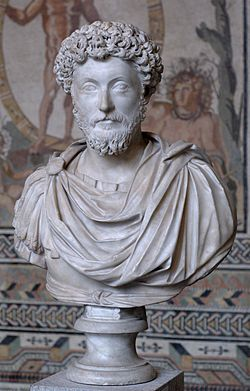 Marcus Aurelius
Adını ilk olarak Asya'da yeniden güçlenmeye başlayan Pers İmparatorluğu'na karşı ve Cermen sınırı boyunca Cermen kabilelerle yaptığı savaşlar ve ardından Tuna nehrini aşmasıyla duyurur. Doğuda, Avidius Cassius önderliğindeki bir isyanı bastırmıştır.
Marcus Aurelius
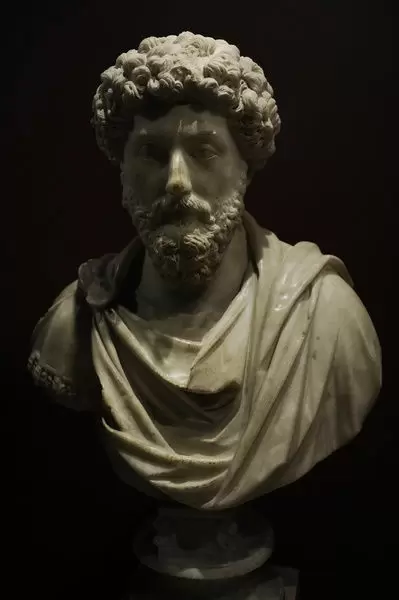 Marcus Aurelius
Marcus Aurelius'a ait Kendime Düşünceler adlı felsefi eser 170–180 arasında savaştayken yazılmıştır. Eser edebi bir başyapıt olarak günümüzde bile hala saygı görür. ‘Ta eis eauton’, Kendime Düşünceler onun insanlığa evrensel seslenişiydi.
Marcus Aurelius
Gelmiş geçmiş hükümdarlar içinde “filozof kral/ kral filozof” unvanını hak eden tek kişi Marcus Aurelius oldu.
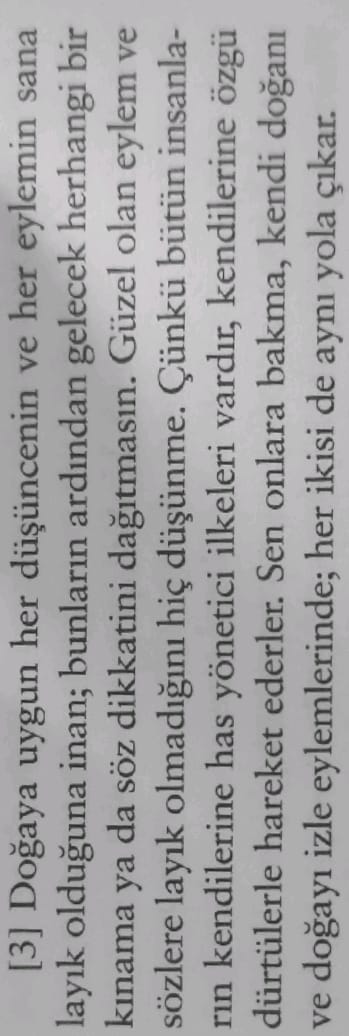 Kendime Düşünceler
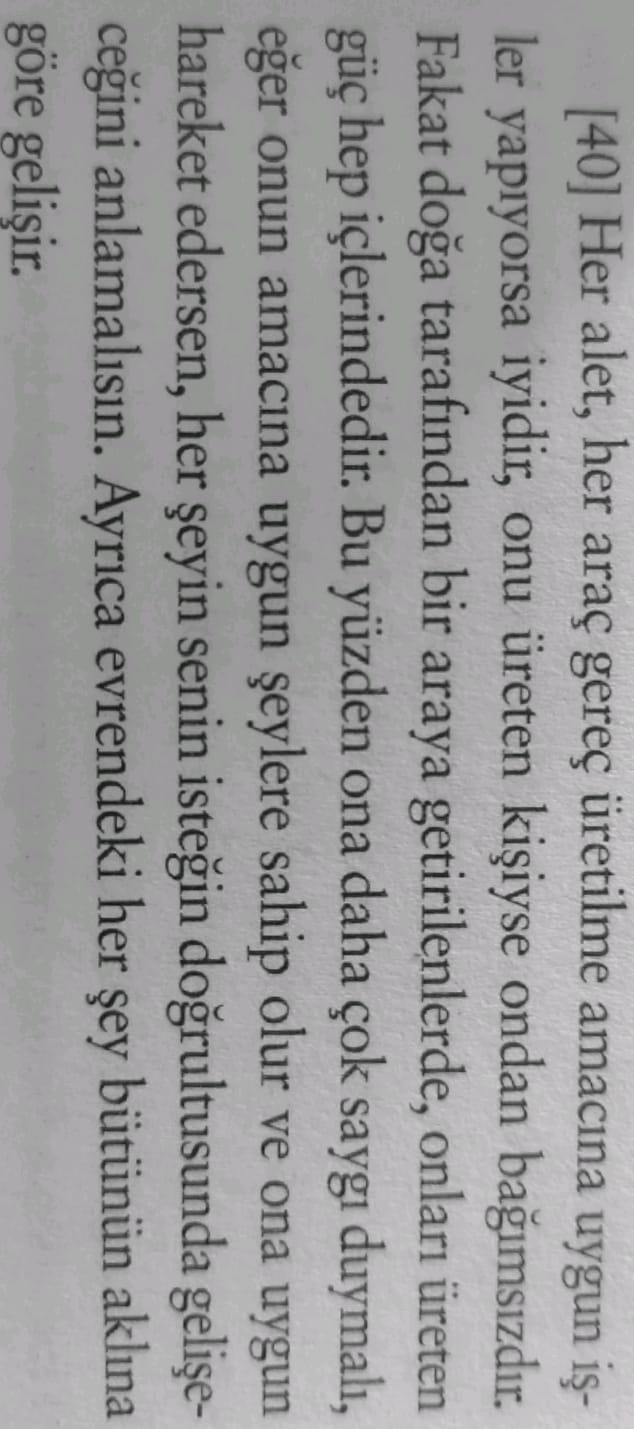 Kendime Düşünceler
Kendime Düşünceler
Sabahları canın yataktan çıkmak istemediğinde, hemen şöyle düşün:"Bir insanın görevini yerine getirmek için kalkıyorum.
Bunu yapmak için için doğdum, bu dünyaya bunun için getirildim, 
peki ama neden yakınıyorum öyleyse ? Yataktan çıkmayıp yorganı başıma çekmek için mi yaratıldım yoksa?
Kendime Düşünceler
"Gerçekten güzel olan bir şeyin başka bir şeye ihtiyacı yoktur."
Kendime Düşünceler
Ufacık bir parçası olduğun evrenin, sana sadece kısacık bir anı bahşedilmiş zamanın bütünlüğünü  ve payına düşey yazgıdaki küçücük rolünü hiç unutma.